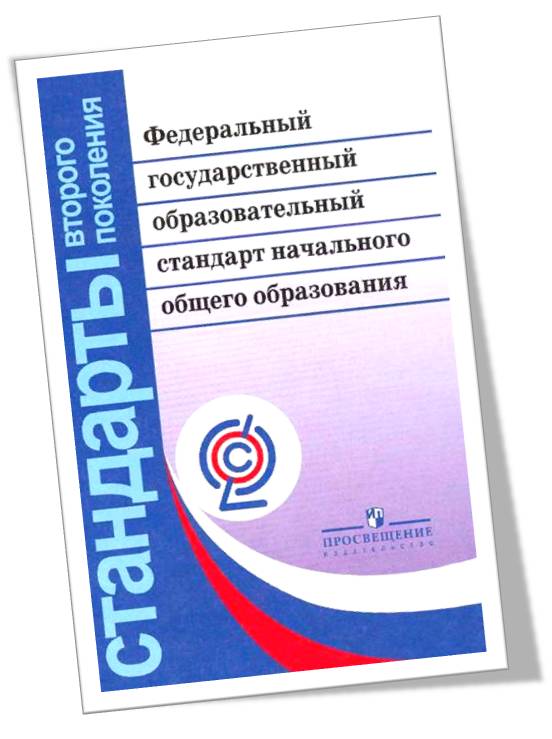 Муниципальное бюджетное общеобразовательное учреждение №10 г.Керчь
Структура поурочного                 планирования  в  рамках     ФГОС
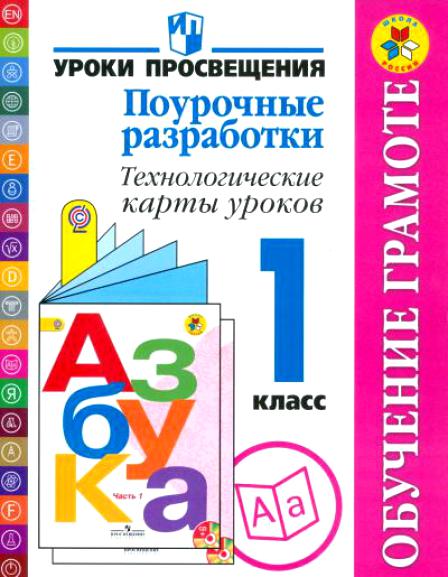 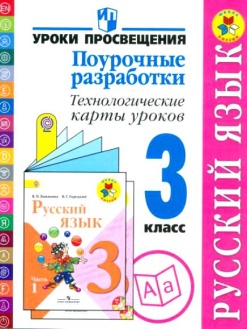 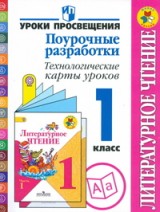 Выступление 
на городском методическом семинаре.
Подготовила: ОстапенкоН.Н. ,
 учитель начальных классов
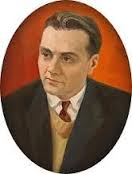 «Урок – это зеркало общей и педагогической культуры учителя, мерило его интеллектуального богатства, показатель его кругозора, эрудиции»                         В.А Сухомлинский
В.А.
ОСОБЕННОСТЬ СОВРЕМЕННОГО  УРОКА
Ф
Фактические знания
Г
Групповое или индивидуальное дифференцированное обучение
О
Опора на проблемное обучение
С
Системно-деятельностный  подход (самостоятельное добывание знаний)
Дидактическая структура урока
Технологическая карта
План - конспект
Включение нового знания в систему знаний и повторение
Мотивирование к учебной деятельности
Рефлексия
Постановка проблемы
Актуализация опорных знаний
УРОК
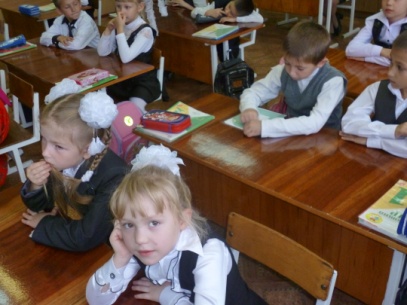 Первичное закрепление
Открытие нового знания
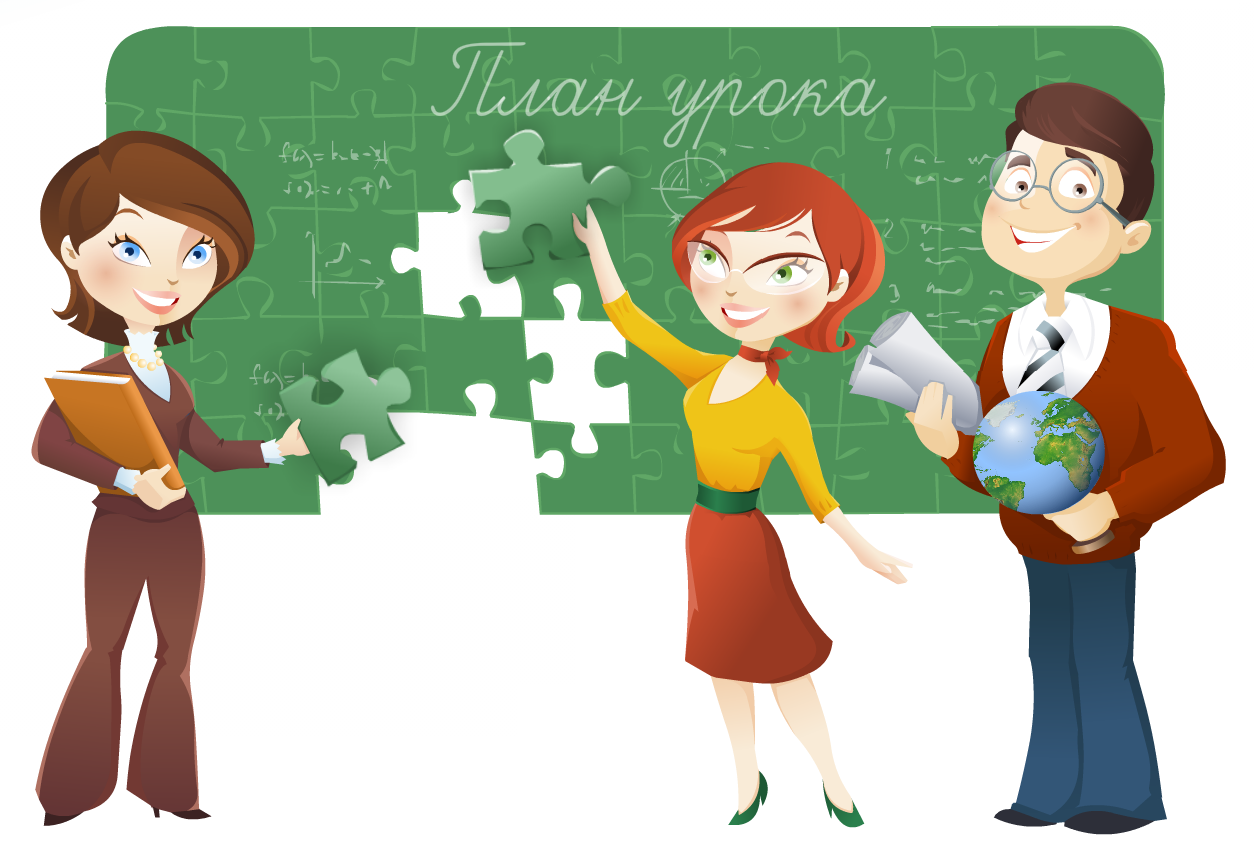 Последовательность действий учителя
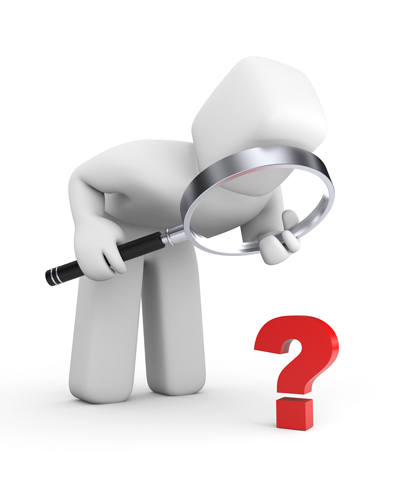 Моделирование урока – определение основных параметров урока, включающее:
уточнение  концепции или технологической идеи обучения;
соотнесение цели урока с целями учебной темы, 
определение типа и вида урока
Учитывая требования к уроку по ФГОС
тип урока 
изучения и первичного закрепления новых знаний; 
закрепления новых знаний ;
комплексного применения ЗУН; 
обобщения и систематизации знаний; 
проверки, оценки и коррекции ЗУН учащихся)
Вид урока
 - отражает ведущий метод обучения.
Последовательность действий учителя
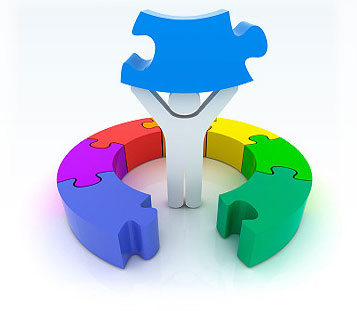 Проектирование – разработка основных 
компонентов педагогического процесса: 
задач,
содержания, 
методов, 
средств, 
форм учебной деятельности.
Конструирование – создание технологии урока, т.е. системы взаимодействия учителя и учащихся. 
На этапе конструирования учитель создает
 документы – конспект урока и (или)
технологическую карту, по которому
 будет работать, решая поставленные задачи
 и добиваясь получения основного результата
 образования
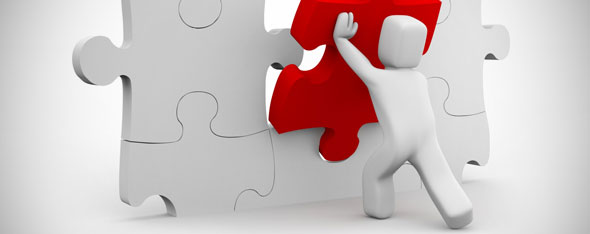 ФГОС НОО
Результаты освоения основных образовательных программ
Предметные
освоенный опыт 
специфической для данной 
предметной области 
 деятельности по получению нового 
знания, его преобразованию и 
применению, система основополагающих 
элементов научного знания, лежащая 
в основе научной 
картины мира
Метапредметные
освоенные  универсальные
 учебные действия,  
обеспечивающие овладение 
ключевыми компетенциями, 
составляющими основу
 умения учиться, 
и межпредметные 
понятия.
Личностные
готовность и способность обучающихся к саморазвитию, 
сформированность мотивации к обучению и познанию, ценностные
 установки обучающихся, социальные компетенции,
личностные качества
Документация урока
План-конспект урока
Технологическая карта урока
Этапы конструирования урока
1. Определение темы учебного материала.
2. Определение дидактической цели темы.
3. Определение типа урока.
4. Продумывание структуры урока.
5. Обеспеченность урока.
6. Отбор содержания учебного материала.
7. Выбор методов обучения.
8. Выбор форм организации педагогической деятельности.
9. Оценка знаний, умений и навыков.
10. Рефлексия урока.
Технологическая карта урока – 
  это новый вид методической продукции, обеспечивающей эффективное и качественное преподавание учебных предметов и возможность достижения планируемых результатов освоения основных образовательных программ в соответствии с ФГОС.
Обучение с использованием технологической карты позволяет: 
организовать эффективный учебный процесс,
обеспечить реализацию универсальных учебных действий соответствии с требованиями ФГОС, 
существенно сократить время на подготовку учителя к уроку.
Структура технологической карты
1. Название темы с указанием часов, отведённых на её изучение.
2. Цель освоения учебного содержания.
3. Планируемые результаты.
4. Метапредметные связи и организация пространства.
5. Основные понятия темы.
6. Технология изучения темы.
7. Контрольные задания на проверку результатов.
Технологическая карта урока с методической структурой
Технологическая карта урока с дидактической  структурой
Цель
Цель обычно начинается со слов «Определение», «Формирование», «Знакомство» и пр.
В формировании цели урока следует избегать глагольных форм.
Задача
Данная в определённых условиях цель деятельности, которая должна быть достигнута преобразованием этих условий. Формулировка задач урока чаще всего имеет форму ответов на вопрос: «Что надо сделать, чтобы достичь цель урока?» Задачи начинаются с глаголов – «повторить», «проверить», «объяснить», «научить» и пр.
Расширенный план – конспект урока
Вывод
Современный урок требует от учителя более глубокого продумывания содержания урока. 
При  подборе материала необходимо останавливаться на продуктивных (творческих) заданиях или проблемных ситуациях, вопросах.
Ученик, выполняя такое задание, осуществляет умственное усилие по проектированию способов действия.
 Именно в этом случае происходит развитие личности. 
Именно это является одной из основных задач современного урока.